Лекция 2. Разработка концепции и планирование исследования
Вопросы лекции:
1. Концепция исследования.
2. Позитивизм.
3. Герменевтика.
РАЗРАБОТКА КОНЦЕПЦИИ И ПЛАНИРОВАНИЕ ИССЛЕДОВАНИЯ
Концепция исследования
В большинстве случаев в начале и по ходу исследования осознанно и неосознанно выдвигается не одна, а совокупность гипотез, часть которых может образовывать цепочку связанных предположений, вытекающих из исходного. 
В словаре иностранных слов основное значение слова "гипотеза" раскрывается как "научное предположение, выдвигаемое для объяснения какого-либо явления и требующее проверки на опыте и теоретического обоснования для того, чтобы стать достоверной научной теорией". 
Путь от гипотезы до теории обычно долгий. Начинающие исследователи нередко смешивают эти два понятия или неправомерно сближают. 
 Парадигма - система основных научных достижений (теорий, методов), по образцу которой организуется исследовательская практика ученых в данной области знаний (дисциплине) в определенный исторический период.
Цели исследования
Цель исследования — желаемый конечный результат (главный), он может быть теоретико-познавательным или прикладным, практическим. Перечисленные возможные направления психологического исследования не охватывают всего разнообразия целей. 
Подробнее основные виды целей психологического исследования, различающиеся конечным результатом. 
Описание характеристик психического явления
Выявление взаимосвязей психических явлений
Изучение возрастной динамики явления
Описание нового феномена, эффекта
Открытие новой (другой) природы явления
Обобщение научных представлений, сведений
Создание классификации, типологии 
Создание методики
Адаптация психодиагностической методики
Задачи исследования
Определение задач — это выбор путей и средств для достижения цели исследования. Они могут быть сформулированы как вопросы, ответы на которые позволят прийти к цели исследования. Выбор задач должен быть обусловлен делением цели исследования на подцели (цели второго порядка). 
Частая ошибка в формулировании задач исследования в том, что автор подменяет изложение исследовательских задач описанием плана предстоящей работы. (Разница плана исследования и исследовательских задач)
В этом случае задачи формулируются примерно таким образом: 
1) проанализировать литературу по теме, 
2) провести эксперимент (обследование), 
3) обработать эмпирические данные, 
4) проанализировать полученные результаты и сделать выводы. Это описание обычной последовательности шагов научного исследования. В этом описании нет новизны, оно вряд ли интересно читателю. Нетрудно догадаться, что собранные данные надо обработать, затем интерпретировать, формулировать выводы… 
N.B.: Перечисление задач должно помочь читателю понять характер работы и узнать сможет ли он найти в этой работе то, что ищет. Каждому читателю удобно с первых же шагов знакомства с текстом, который находится в руках, оценить полезность предстоящего чтения. Например, уже в начале важно узнать ставились ли задачи создать (модифицировать, адаптировать) методики для изучения феномена, взятого в качестве предмета исследования? Проводились или нет обучающие, формирующие эксперименты? Исследование носило срезовый или лонгитюдный характер? Ставил ли автор задачу построить модель изучаемого явления или ограничивался получением новых данных о его характеристиках? Изучение каких именно сторон явления автор считал важнейшим в своей работе? Такого рода аспекты и должны быть отражены в перечисляемых исследовательских задачах.
Актуальность исследования
При определении целей и задач исследования необходимо оценить его актуальность. Основными аспектами актуальности психологического исследования чаще всего могут быть следующие: 
1) Необходимость дополнения теоретических построений, относящихся к изучаемому явлению. Имеется в виду, что новые данные об его характеристиках и взаимосвязях позволят прояснить природу явления, закроют некоторое "белое пятно" в существующих представлениях, позволят разрешить имеющиеся противоречия. 
2) Потребность в новых фактах, которые позволят расширить теорию и сферу ее применения. 
3) Потребность в более эффективных психодиагностических и исследовательских методах, способных обеспечить получение новых данных. 
4) Потребность в методах (способах, технологиях), имеющих более широкие возможности и эффективность психологического воздействия, обучения, тренировки, лечения, реабилитации, применения в труде. 
5) Потребность в дополнении или переработке психологических теорий, концепций, рекомендаций с целью более полного использования их как представителями других наук, так и широкими слоями населения.
Планирование исследования.Основные этапы
Каковы обычные шаги научного подхода к лю­бой проблеме. 
Во-первых, проблема должна быть определена. В этом аспекте проблемы различаются весьма сильно. Существуют очень трудные для определения проблемы. Например, в течение уже нескольких столетий невелик прогресс в понимании человеческого познания, в котором центральным вопросом было: "Какова природа сознания?" Определить проблему означает охарактеризовать ее таким образом, чтобы она стала доступна тщательному исследованию.
 Во-вторых, проблема должна быть изложена таким образом, чтобы ее можно было связать с существующей теорией и известными эмпи­рическими фактами. Без этой стадии результат исследования не будет пред­ставлять никакой ценности; наука — это намного больше, чем собрание "сы­рых" фактов, она состоит из фактов, которые могут быть объединены и проин­терпретированы в свете теории и накопленного знания. 
В-третьих, должна быть сформулирована гипотеза, подлежащая проверке. В свете вышесказанного гипотеза должна быть выражена так, чтобы это увязы­валось с принятыми исследователем принципами, а также она должна быть выражена недвусмысленно, так, чтобы результат исследования можно было интерпре­тировать.
 В-четвер­тых, должны быть определены процедуры исследования. 
В-пятых, данные собираются и анализируются. 
В-шестых, со­гласно результатам, гипотезы или отклоняются или подтверждаются. 
В-седь­мых, существующие основы научного знания изменяются с тем, чтобы приве­сти их в соответствие с новыми результатами.
Определение переменных
Поскольку написание выпускной работы, и магистерской или кандидатской диссертации практически всегда предполагает сбор эмпирических данных, то обратимся к этому аспекту планирования исследования. Важно учитывать, что с увеличением объема и сложности эксперимента далеко не всегда увеличивается объем информации, которую можно будет получить. Поэтому необходимо выбрать оптимальный набор регистрируемых переменных, продумать меры, которые помогут уменьшить влияние неконтролируемых переменных.
Начать можно  с составления перечня переменных, которые вас интересуют, которые важны для вас. Затем проанализировать этот перечень и выделить в нем зависимые и независимые переменные, контролируемые и неконтролируемые, которые вы сможете измерить, обнаружить и не  сможете. 
Психические явления, хотя непосредственно и не наблюдаемы, также имеют признаки и поддаются объективным и/или субъективным оценкам. Психологическое исследование непременно связано с выделением признаков (существенных для предмета исследования), регистрацией их наличия или отсутствия, определенной степени выраженности. Чтобы зафиксировать проявления признака исследователь использует те или иные показатели выраженности признака. Показатель — то, по чему можно судить о развитии и ходе чего-нибудь. В качестве синонима термина «показатель» нередко используют заимствованный из технических наук термин «параметр», параметр — величина, характеризующая какое-либо свойство системы, устройства. 
К числу основных понятий планирования эксперимента и обработки данных относится также понятие «переменная». В математике под переменной называют величину, которая может по условиям задачи принимать разные значения. В общем случае, переменная — это то, что изменяется, то, что подвер­жено увеличению и/или уменьшению с течением времени.
Виды переменных
Независимая переменная — любая переменная, значения которой в принципе не зависят от изменений значений других переменных. В экспе­рименте — любая переменная, которая специально изменяется так, чтобы можно было наблюдать ее влияние на зависимую переменную (перемен­ные).  
Зависимая переменная — любая переменная, значения которой в принципе являются результатом изменений в значениях одной или более независимых переменных. В математике это понятие "зависимости" хорошо представлено выражением типа у = f (x), где значения у зависят от значений х.  
Полномочная (проксимальная) переменная — это переменная, ис­пользуемая в качестве косвенного измерения другой переменной, когда вто­рую переменную трудно измерить или непосредственно наблюдать. Напри­мер, частоту злоупотребления уличными наркотиками трудно измерить, но она может быть охарактеризована через полномочную переменную — число госпитали­заций по поводу передозировки наркотиков.
Промежуточная переменная — внутренняя переменная, которая не оценивается непосредственно, но свойства которой могут быть выведены и проинтерпретированы на основании систематических изменений независи­мой переменной и наблюдения сопутствующих изменений в зависимой пе­ременной. Гипотетические компоненты во многих теориях являются по сути промежуточными переменными, например, психоди­намическое понятие «сила эго» или бихевиористское понятие «связь между стимулом и реакцией». В таких случаях невоз­можны никакие прямые измерения этих внутренних переменных; скорее, они интерпретируются как скрытые факторы, которые "вмешиваются" в отноше­ния между определенными стимульными условиями (независимыми перемен­ными) и определенными моделями поведения (зависимыми переменными).
Планирование сравнительного анализа
Сравнение часто проводят  следующими  способами: 
1) Берут для сопоставления две или более возрастные группы, социальные групп и т.п. Две сравниваемые  группы  могут быть рассмотрены как полярные, если вы выделите их в вашей выборке по некоторому признаку, взятому в качестве основания для деления, таким образом, что выраженность этого признака будет разнонаправленной у сравниваемых групп. Например, люди с более высокой и более низкой тревожностью, интравертные и экстравертные.
2) Для деления могут быть использованы существующие нормы, установленные по более широкой выборке. Но чаще полярные группы выделяют относительно средней величины данного признака у своей выборки. Обычно более определенные выводы получаются, когда всю группу (выборку) делят не на две части, а на три — выделяют подгруппу со средней выраженностью качества (по которому делят группу на подгруппы). Понятно, что при этом многие различия между полярными (крайними) группами становятся более яркими. Двум полярным группам уделяют основное внимание.
3) Исходя из гипотетических предположений или опираясь на имеющиеся данные, берут одну часть выборки в качестве экспериментальной группы (например, группу лиц с высоким уровнем самореализации или групп лиц, обладающих выраженными экстрасенсорными способностями), а другую — в качестве контрольной. При этом контрольную группу образуют представители той части популяции, у которой рассматриваемое качество выражено на среднем уровне, т.е. как у большинства людей (например, средний уровень самореализации), или изучаемое качество отсутствует (например, экстрасенсорные способности). Если оценивается влияние какого-либо воздействия (обучающего, коррекционного…), то экспериментальную группу образуют те, кто был объектом этого воздействия; в контрольной группе — те, кто не находился под данным воздействием. Экспериментальная и контрольная группа должны быть уравнены по всем значимым параметрам (по возрасту, уровню образования, уровню здоровья, социальной принадлежности или другим) параметрам, могущим оказать влияние на изучаемое явление. 
Наличие экспериментальной и контрольной групп в выборке открывает богатые возможности для сравнения. Сравнение — универсальный метод, краеугольный камень научного анализа. Определив, какой вид сравнения может привести к наибольшему эффекту, продумайте, какие математические методы и процедуры вы сможете применить для всей выборки и для подгрупп.
3. Позитивизм: общая характеристика и основные направления
История вопроса%Предпосылки позитивизма	(с 1840 до 1914)
Индустриальная трансформация Европы: рост городов и транспортных сетей. 
Усовершенствование средств коммуникации и производства. 
Небывалые успехи в медицине, биологии, физике, химии, математике. 
Иллюзия неостановимости научного и технического прогресса.
Усиление процесса секуляризации. 
Перспектива роста знания и всеобщей образованности.
Основные черты позитивизма
Нам известно лишь то, что сообщают науки; единственный метод познания – естественно-научный метод;
метод естественных наук работает не только при изучении природы, но и общества (показательный пример – социология);
всеобщий оптимизм, вера в неизменность прогресса, грядущее благосостояние и человеческую солидарность; 
решительное противостояние против метафизики, идеализма, спиритуализма, догматизма;
направленность на всеобщее просвещение и веру в научную рациональность.
Исторические этапы позитивизма
I этап – классический (Огюст Конт, Герберт Спенсер, Джон С. Милль)
II этап – эмпириокритицизм (Эрнст Мах, Рихард Авенариус)
III этап – неопозитивизм (Венский кружок и аналитическая философия)
IV этап* – постпозитивизм (Карл Поппер, Томас Кун, Пол Фейерабенд, Имре Лакатос)
*NB! Постпозитивизм – критика неопозитивизма.
Важнейшие принципы позитивной философии Огюста Конта
Позитивная наука – наука о действительном, о том, что доподлинно известно, что может быть описано без «метафизических домыслов». 
Задача философии – точно определить дух каждой из наук, их связи и отношения, суммировать их принципы в соответствии с позитивным методом. 
Основная задачи философии – накопление, обобщение и систематизация научного знания (собственно, методологическая).
Классификация наук: в основании – математика, на вершине – социология.
Закон трех стадий
«…каждое из наших основных понятий проходит  <…> три теоретически различных стадии: теологическую, или фиктивную; стадию метафизическую, или абстрактную; стадию научную, или позитивную». 
«Мы признаем, что истинная наука… состоит по существу из законов, а не из фактов, ибо первые устанавливают и санкционируют вторые». 
В науке «следует доверяться не ученым, а истинным философам».
Эмпириокритицизм – анализ ощущений
«…Нет пропасти между физическим и психическим, нет ничего внутреннего и внешнего, нет ощущения, которому соответствовала бы внешняя, отличная от этого ощущения вещь. Существуют только одного рода элементы, из которых слагается то, что считается внутренним и внешним, которые бывают внутренними или внешними только в зависимости от той или другой точки зрения». 
Опыт есть поток ощущений, который предшествует разделению на «физический» и «психический» элементы. Из этих элементов образуются как физические тела, так и содержание сознания.
Задачи эмпириокритицизма
- исследование механизмов научного творчества, который понимается как процесс конституирования (или конструирования) предметов опыта (комплексов ощущений) и образования знания (научных понятий);
- очистка науки от разночтений, фантазий, домыслов; 
- получение универсальной картины мира. 
«Если первичен опыт, то от него ждут подтверждения и опровержения. А то, относительно чего невозможно подтверждение или опровержение, к делу не относится».  (Э. Мах)
Конвенционализм
Анри Пуанкаре (1854 – 1912) – основоположник конвенционализма. 

Основные положения любой научной теории – суть соглашения, единственным абсолютным условием которых является непротиворечивость. 
Выбор тех или иных положений из множества возможных диктуется практическими соображениями: потребностью в максимальной простоте теорий и необходимостью успешного их использования. 
При появлении более эффективных конвенций старые отвергаются.
Поиск критериев достоверности
Атомарные предложения составляют молекулярные предложения со все более сложной структурой. 
Анализ «протокольных предложений», описывающих результаты опыта. Сводимость к протокольным предложениям есть главный критерий истинности и осмысленности всех других предложений науки. 
Теоретический уровень научного познания формируется на основе индуктивных обобщений и гипотетических предположений. Принцип верификации.
Аналитическая философия (логического анализа)
Границы языка совпадают с границами мира. Все, что находится за пределами фактов, невыразимо и бессмысленно. «Мир есть совокупность фактов, а не вещей». «О чем невозможно говорить, о том следует умолчать» (Л. Витгенштейн). 
Философские предложения не проверяемы органами чувств – следовательно, бессмысленны. 
Значение слова есть способ употребления его в рамках «языковой игры». Любое слово имеет значение лишь в контексте его употребления в конкретном предложении.
Герменевтика
Герменевтика - направление в философии, которое исследу­ет теорию и практику истолкования, интерпретации, понимания.
Основные вопросы герменевтики:
• как возможно понимание?
• как устроено бытие, существо которого состоит в понимании? 
Главная идея герменевтики: существовать - значит быть понятым.
Предметом исследования, как правило, является текст.
К фундаментальным понятиям герменевтики относятся:
• "герменевтический треугольник" - взаимоотношения между автором текста, самим текстом и читателем;
• "герменевтический круг" — циклический характер процесса понимания.
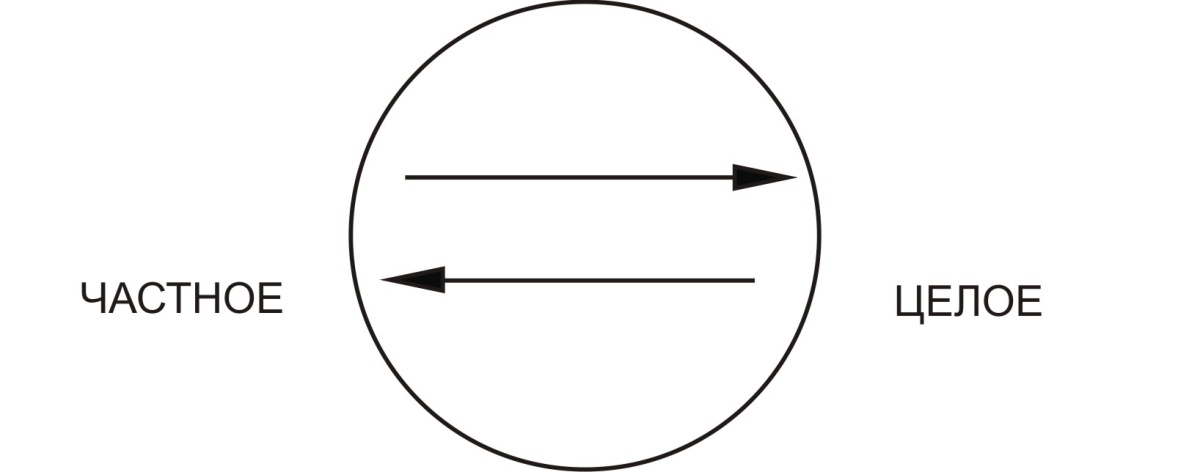 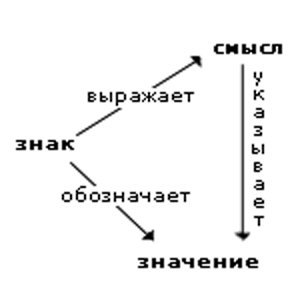 Понимание осуществляется двумя путями (их совокупностью):
• дивинации — искусственного "вчувствования", "вживания" в душу автора произведения;
• сравнения — сопоставления фактов, других данных.
Хайдеггер выводит учение об экзистенциалах - условиях чело­веческого существования. Их два - положенность и понимание:
• положенность — человеческое бытие определено не мышле­нием, а фактом своего пребывания в мире (человек вначале "положен", то есть он есть, а уже затем мыслит);
• понимание — человек обнаруживает, что он есть, становится понимающим, а понимание — это истолкование и интерпретация.